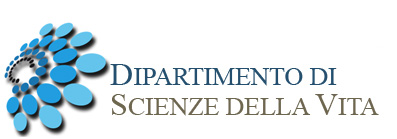 prof. Carlo Fantoni
Elementi di Metodologia          della ricerca psicologicaEdM2018
Lezione 6
24/10/2018

Proporzione cumulata e funzione di ripartizione empirica
Percentili e mediana
Perché la mediana?
Rappresentare la variabilità dei dati
Il grafico con i baffi
Epistemologia
Psicologia e scienza
Mezzi di conoscenza del comportamento
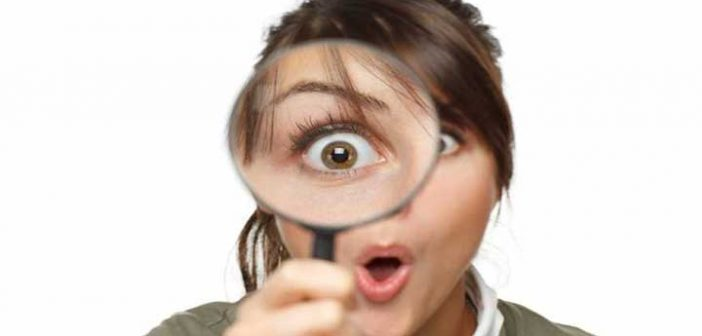 2018-2019
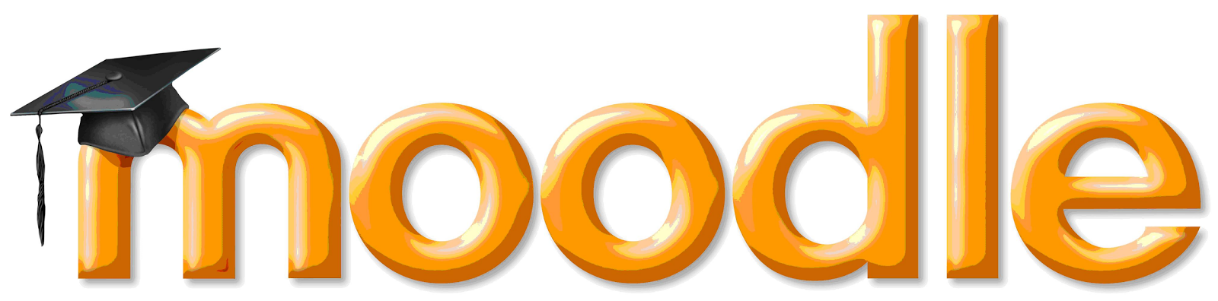 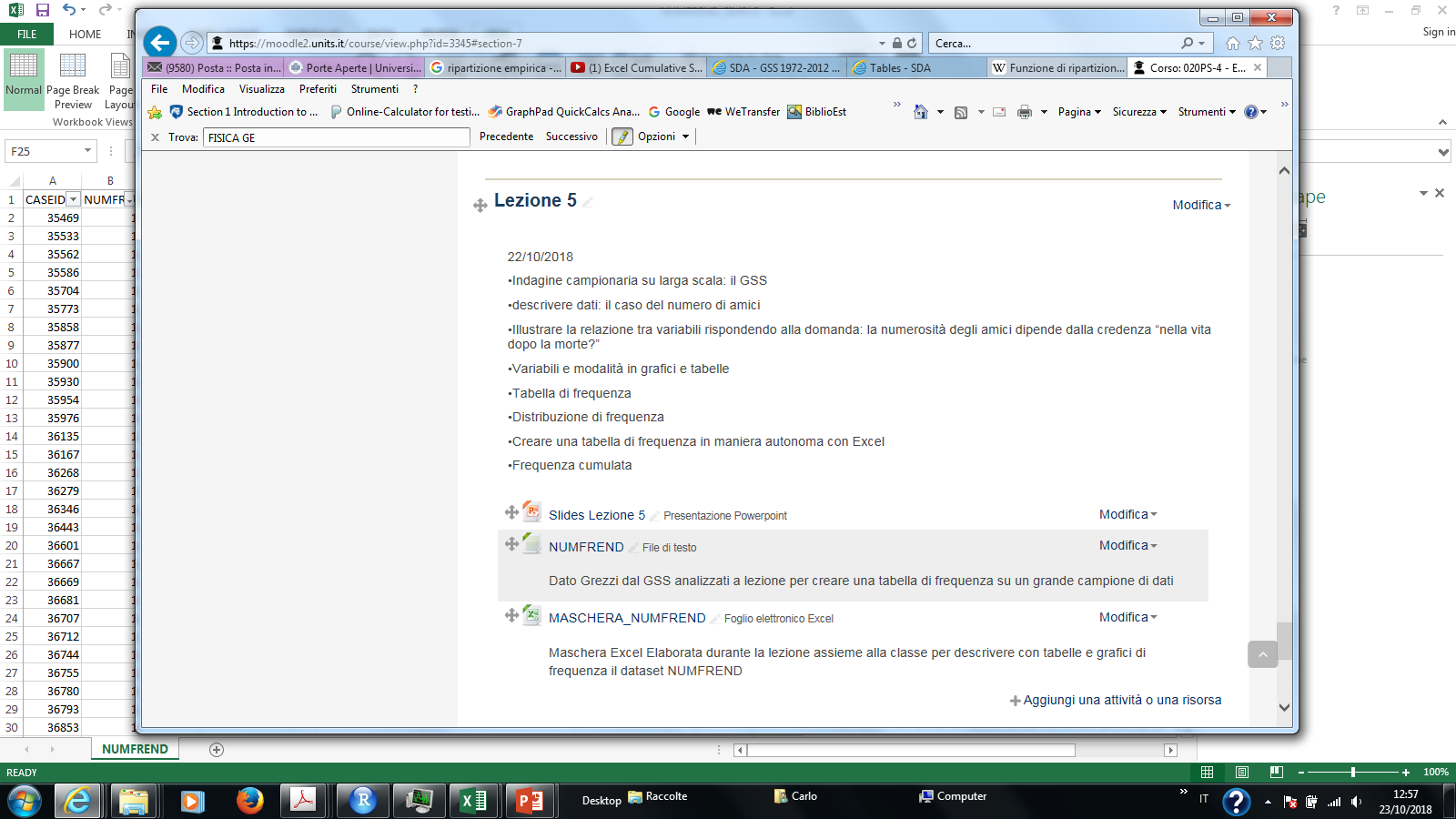 il risultato delle nostre fatiche
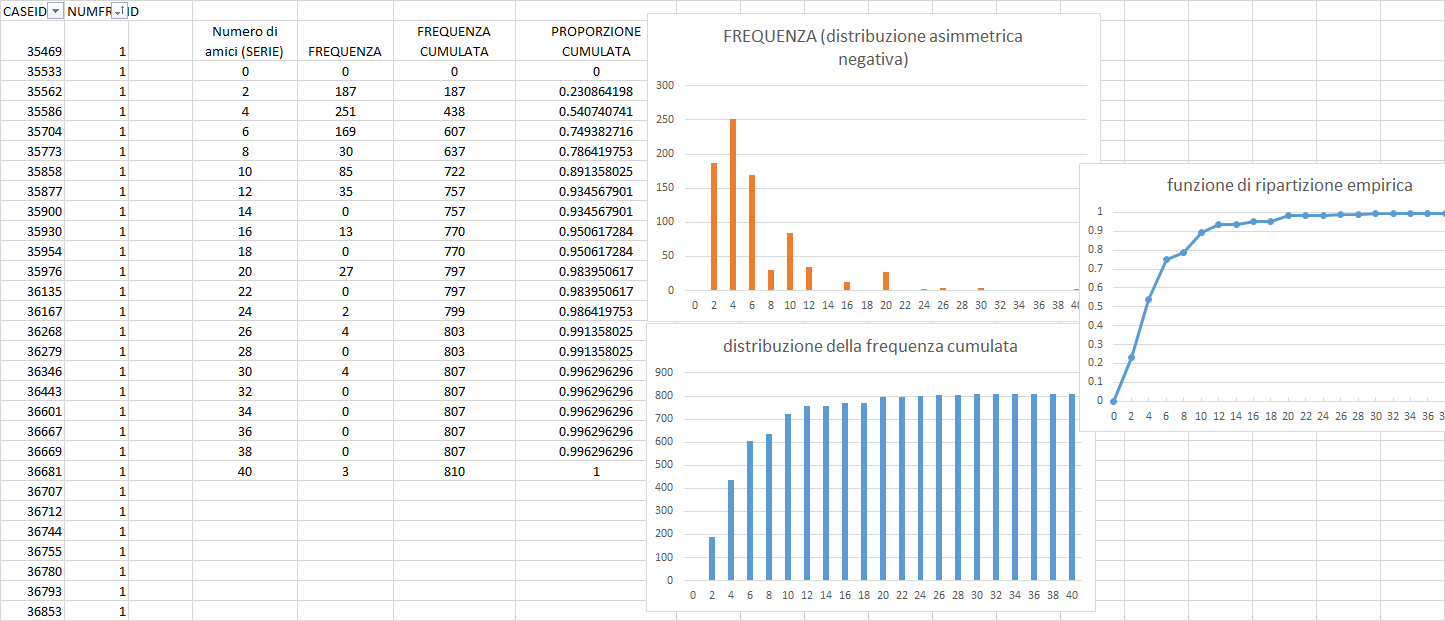 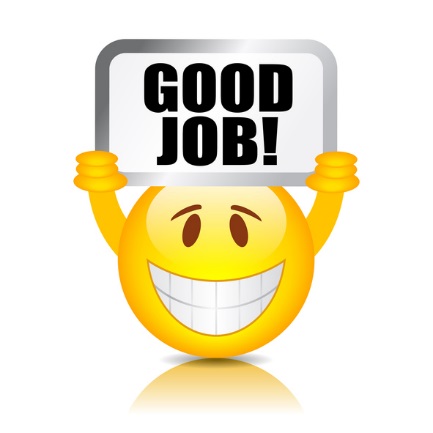 la cosa più importante?
Il 90% delle persone osservate riportano un numero di amici minore di 10
la distribuzione delle proporzioni cumulate indica la proporzione di osservazioni che cadono sotto un certo valore
probabilità dell’evento osservato
nota come funzione di ripartizione empirica
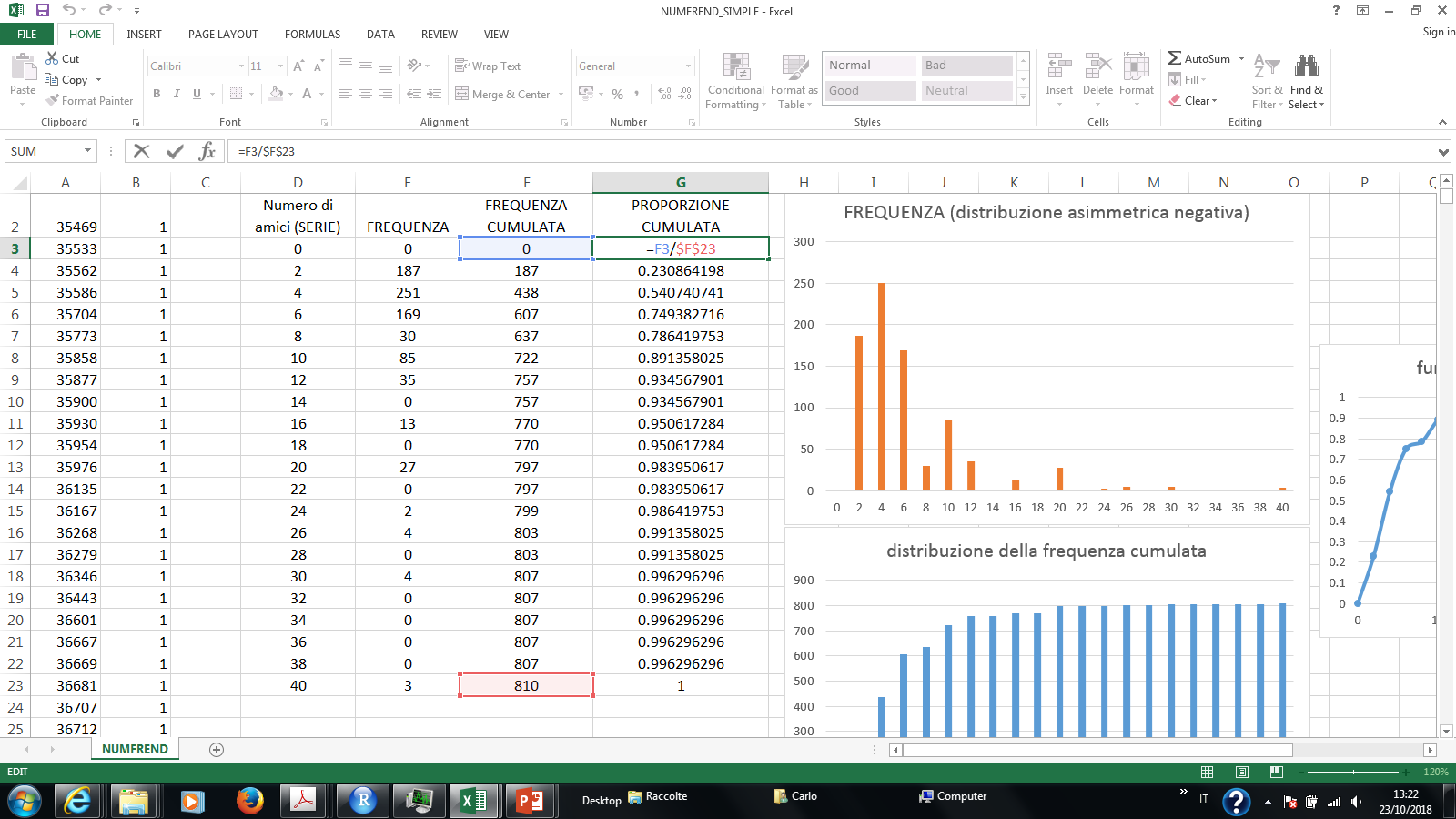 ha molteplici funzionalità
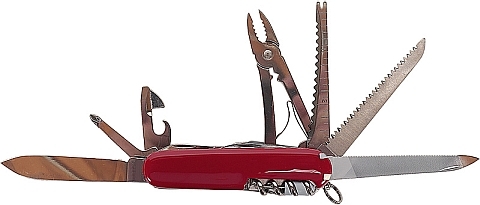 identificare i percentili
valore di una variabile (modalità) al di sotto del quale si verifica una certa % di osservazioni
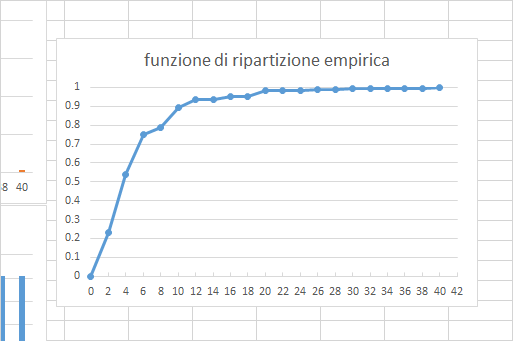 poche osservazioni
25° percentile
[Speaker Notes: Tale funzione esplicita il concetto di percentile…… il 50° percentile è la mediana. Valore al di sotto del quale si rilevano la metà delle osservazioni.
N.B. Il limite reale superiore è i + passo/2 quindi il tick mark uguale a 2 corrisponde in realtà a 2 + 2/2= 3.]
identificare i percentili
valore di una variabile (modalità) al di sotto del quale si verifica una certa % di osservazioni
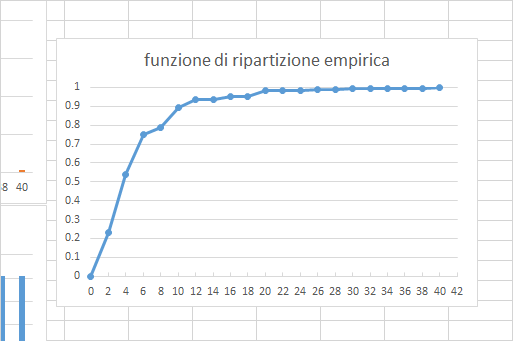 molte osservazioni…
quasi tutte
90° percentile
[Speaker Notes: Tale funzione esplicita il concetto di percentile…… il 50° percentile è la mediana. Valore al di sotto del quale si rilevano la metà delle osservazioni.
N.B. Il limite reale superiore è i + passo/2 quindi il tick mark uguale a 2 corrisponde in realtà a 2 + 2/2= 3.]
rilavare la mediana
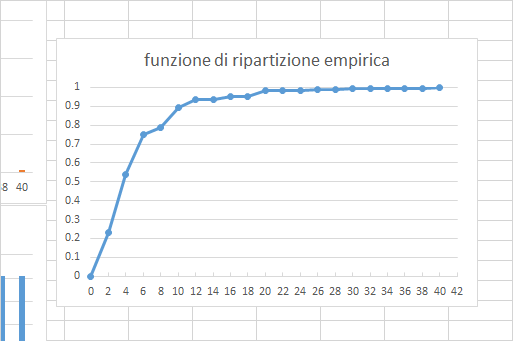 metà delle osservazioni
50° percentile
[Speaker Notes: Tale funzione esplicita il concetto di percentile…… il 50° percentile è la mediana. Valore al di sotto del quale si rilevano la metà delle osservazioni.
N.B. Il limite reale superiore è i + passo/2 quindi il tick mark uguale a 2 corrisponde in realtà a 2 + 2/2= 3.]
rilavare la mediana
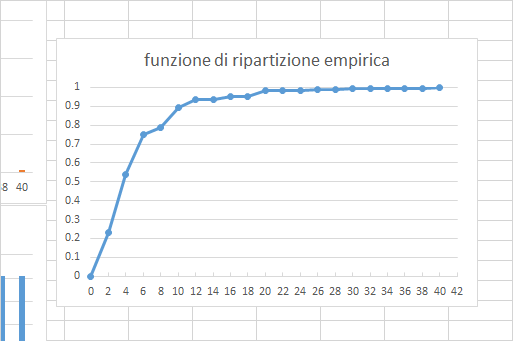 il valore/modalità per il quale la frequenza relativa cumulata vale (o supera) 0.5
corrisponde al valore/modalità assunto dalle unità statistiche che si trovano nel mezzo della distribuzione
sta fra valore più frequente (moda) e media in una distribuzione asimmetrica
importante indicatore di tendenza centrale/accuratezza
50° percentile
[Speaker Notes: Tale funzione esplicita il concetto di percentile…… il 50° percentile è la mediana. Valore al di sotto del quale si rilevano la metà delle osservazioni.
N.B. Il limite reale superiore è i + passo/2 quindi il tick mark uguale a 2 corrisponde in realtà a 2 + 2/2= 3.]
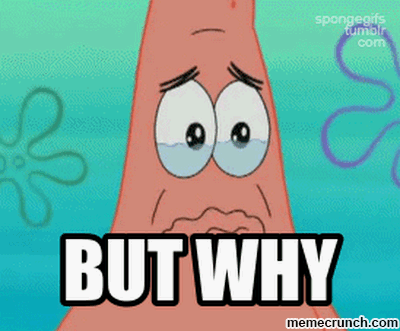 vediamo perché con un esempio concreto
variabilità, confronti e indicatori
McBurney & White Figure 5.17 p. 114
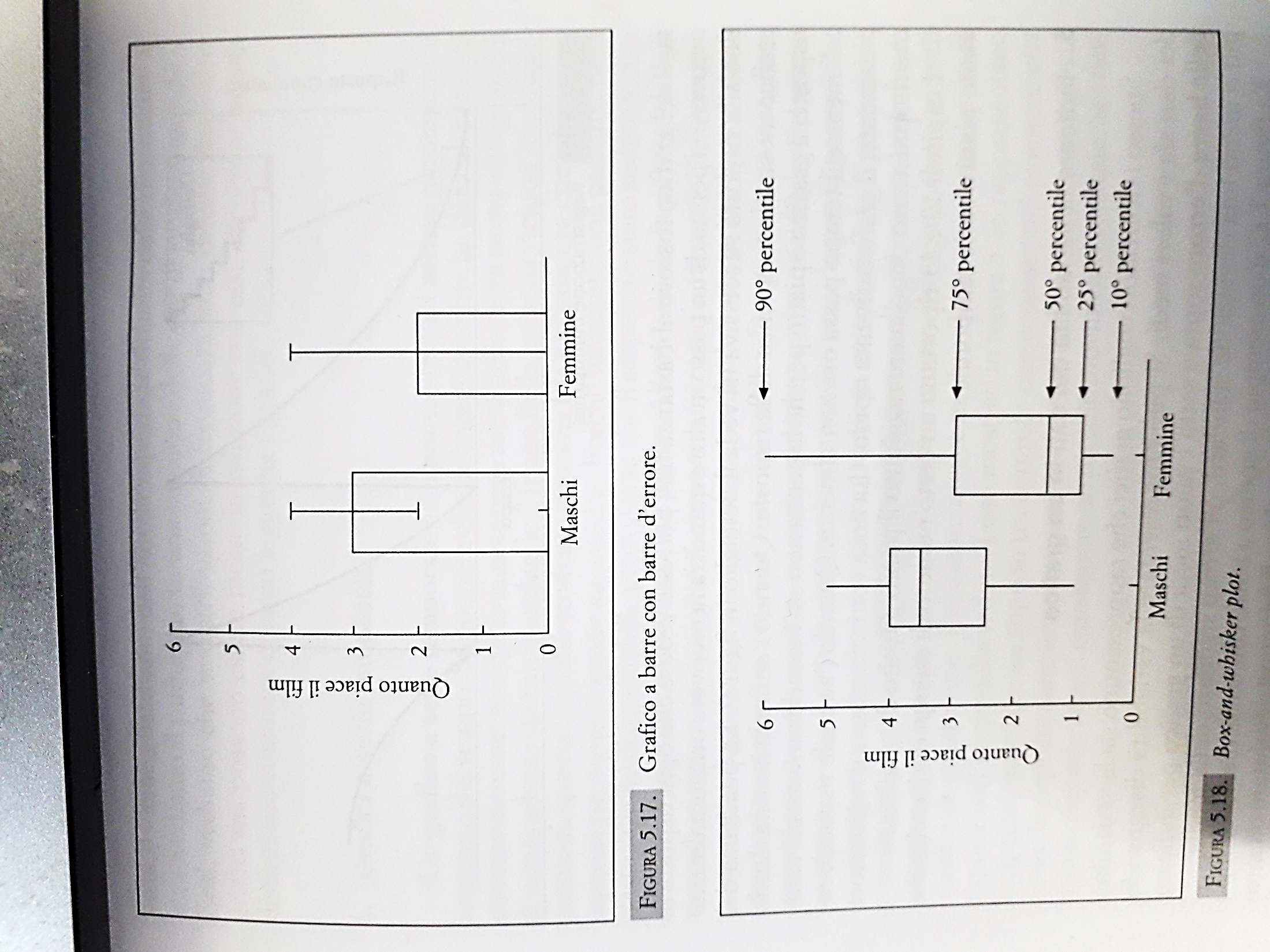 ovviamente NO dato che il questionario non lo permetteva
+ s
68 % delle osservazioni
- s
a p. 114 del vostro libro c’è una figura strana
ad alcune femmine il film è piaciuto meno di zero?
è possibile?
[Speaker Notes: a p. 114 del vostro libro c’è una figura strana… dove la barra di errore in una delle due condizioni incontra l’asse zero e lo oltrepassa. 
Cosa significa? Forse che ad alcune femmine …..
E’ forse possibile? 
No il tutto è spiegato dalla distribuzione dei dati che è fortemente asimmetrica con una mediana schiacciata verso valori piccoli ossia asimmetrica positiva.
Le barre indicano la deviazione standard ossia la variabilità associata alla media che però può essere distribuita in maniera non simmetrica…. In particolare se illustriamo quello che è noto come plot]
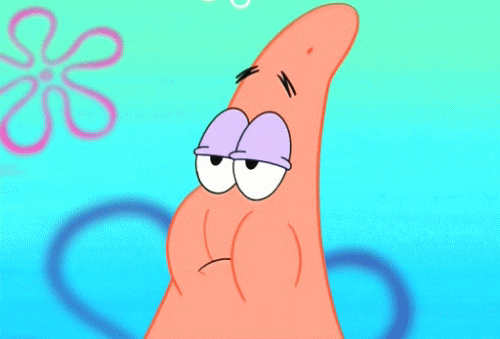 …. e quindi? dove sta la soluzione?
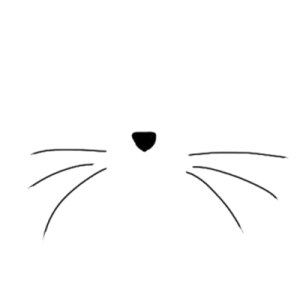 nella scatola coi baffi
McBurney & White Figure 5.18 p. 114
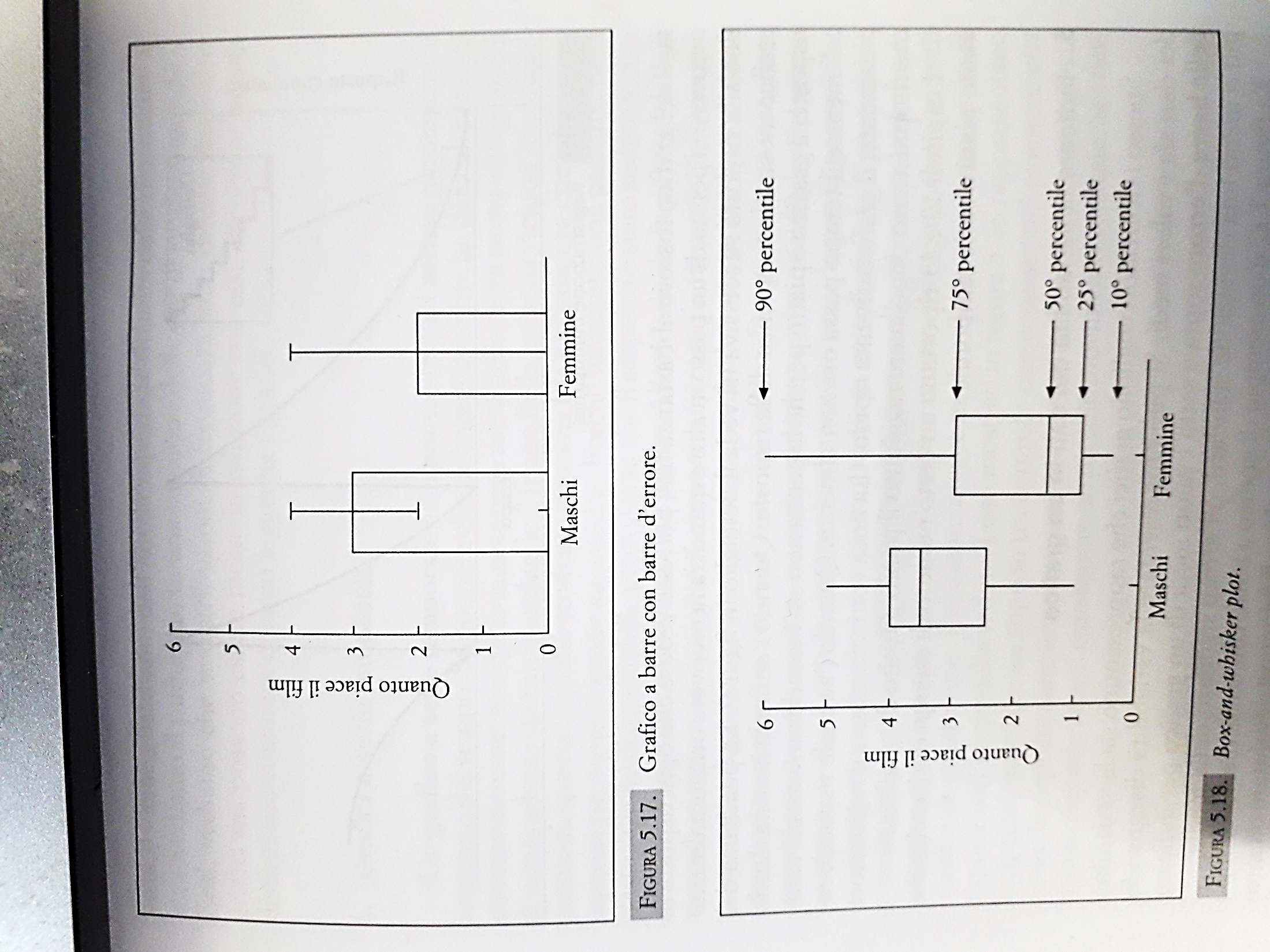 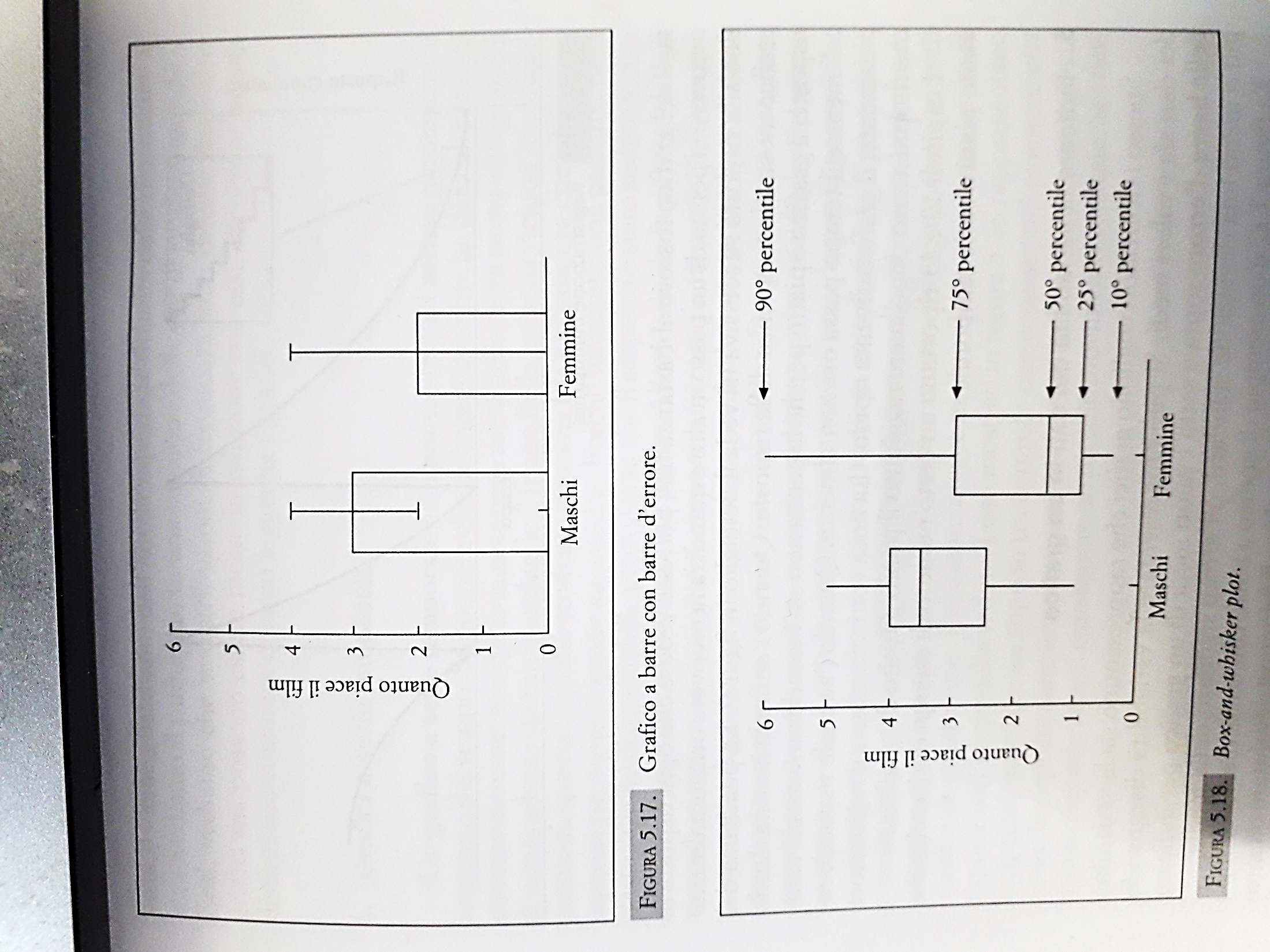 il segreto è svelato visualizzando 
mediana e percentili (box-and-whisker plot)
la distribuzione è fortemente asimmetrica (positiva)
[Speaker Notes: Le barre indicano la deviazione standard ossia la variabilità associata alla media che però può essere distribuita in maniera non simmetrica….]
fonti di dati
Inchiesta: questionari/interviste faccia a faccia, per posta, telefoniche, via Internet
su larga scala si parla di Censimenti (ISTAT, SISTAN, EUROSTAT)
Esperimenti                                di laboratorio, sul campo (osservazioni naturalistiche), in internet, studi di caso singolo
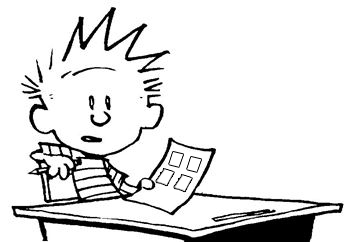 Borazzo e Pechinunno, Capitolo 1.3 (pp 6-10)
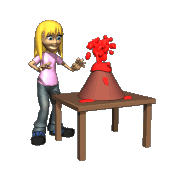 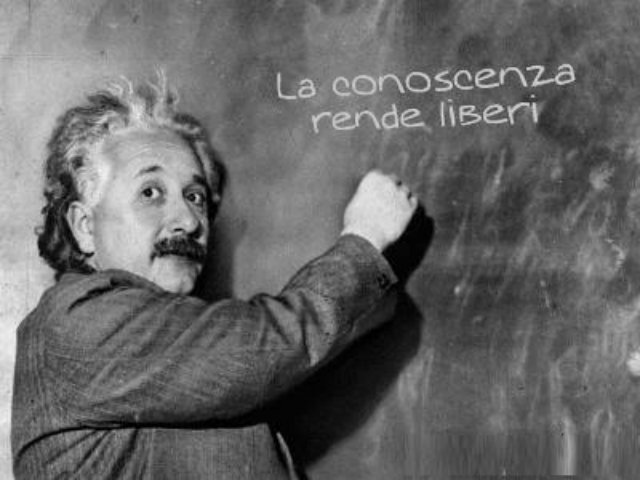 Capitolo 1
psicologia e scienza
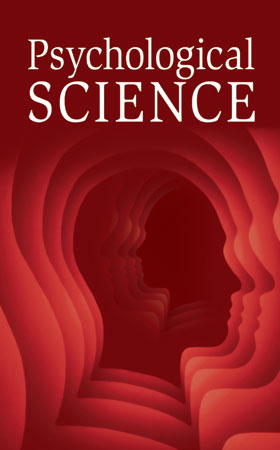 Punti cardine della scienza sono:
Descrizione e scoperta di regolarità (o nell’accezione di Shadish, et al. relazioni causali generali)
Sviluppare teorie per spiegare fenomeni e leggi (asserzioni riguardo l’associazione fra fenomeni)
Quali fenomeni della psicologia ?
psicologia come scienza del comportamento e dei processi mentali 
Il comportamento è ciò che gli organismi biologici fanno (le loro azioni e risposte)
Il comportamento degli organismi è osservabile e potenzialmente misurabile a livello statistico
due tipi di processi mentali su cui sviluppare teorie :
I processi cognitivi sono eventi mentali quali percezione, attenzione, memoria, decisione, …
I processi affettivi sono eventi mentali che riguardano lo stato interno dell’individuo come affetti, umore, . . .
[Speaker Notes: A differenza delle scienze naturali, come biologia, chimica, antropologia l’oggetto di studio è più complesso dato che il comportamento degli animali a differenza ad esempio delle tipologie delle piante per quanto concerne la botanica è per sua natura variabili e per questo motivo la psicologia, più di altre scienze usa la statistica per trarre predizioni e inferenze.]
quali metodi di conoscenza del comportamento per inferire i processi mentali ?
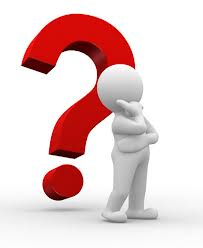 [Speaker Notes: Per rispondere a tale domanda faremo riferimento al dibattito epistemologico (letteralmente discorso sulla scienza), ossia sui fondamenti del sapere scientifico, sull’universalità dei suoi criteri distintivi e l’oggettività delle conoscenze elaborate mediante esso. L’epistemologia si occupa di chiarire:
Le nozioni del discorso scientifico; b) classificare le diverse discipline (comte); c) definire i rapporti tra teoria ed esperienza; d) studiare lo sviluppo della conoscenza scientifica; e) studiare i rapporti fra scienza e cultura
Esistono più modi di comprendere il comportamento degli animali e dei processi sottostanti. Ogni giorno noi usiamo tali metodi in maniera anche inconscia. Nel vostro l’ibro una grande suddivisione che viene fatta è tra]
Metodi di conoscenza
non empirici
(non basati su osservazioni e esperienza)
empirici
(basati su osservazioni e esperienza)
[Speaker Notes: I metodi non empirici che non hanno niente a che fare con l’osservabile che sono quelli che caratterizzano la vita di tutti i giorni possono essere confusi con metodi scientifici e quindi è utile conoscerli.]
Metodi di conoscenza
non empirici
(non basati su osservazioni e esperienza)
empirici
(basati su osservazioni e esperienza)
Autorità, mito
sistema di credenze: religione, credo politico, genitori…
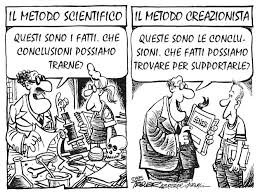 Principio di autorità 
le informazioni sono ritenute vere perché la fonte delle informazioni non può essere messa in discussione.
[Speaker Notes: Sistema di cedenze che noi acquisiamo nel tempo… noi possiamo confondere queste credenze e prenderle come dati di fatto e può essere molto difficile per noi pensare che lqa realtà delle cose non sia quello che deriva dall’autorità Ad esempio in relazione ai pregiudizi di genere nonostante i risultati che abbiamo discusso è molto difficile accettarli dato che la fonte non richiede di essere messa in discussione. Non richiede una verifica empirica dell’informazione. Ad esempio il creazionismo era basato sul principio di autorità. 
Ad esempio Il creazionismo, in una prospettiva scientifica, è la credenza che l'Universo, la Terra e tutti gli organismi viventi originano da atti specifici di creazione divina, come riportato nella Bibbia, e non da processi naturali come l'evoluzione

Creazionismo basato su dati inosservabili……]
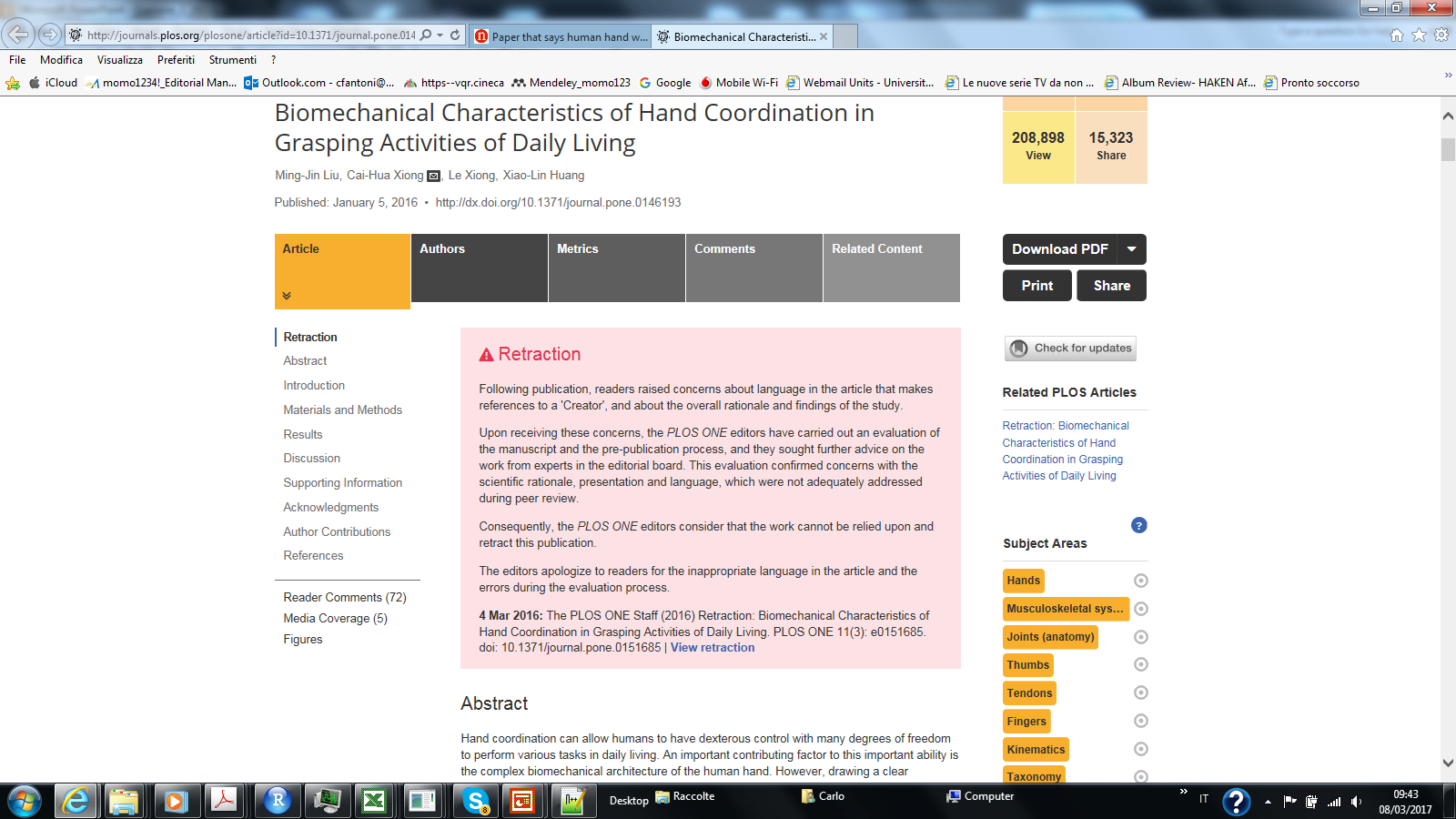 http://journals.plos.org/plosone/article?id=10.1371/journal.pone.0146193
Metodi di conoscenza
non empirici
(non basati su osservazioni e esperienza)
empirici
(basati su osservazioni e esperienza)
Autorità, mito
sistema di credenze: religione, credo politico, genitori…
Creazionismo oggi
Concludere una ricerca con human hands are the “design by creator” è inaccettabile ma in prima istanza è passato al vaglio dei revisori su una rivista ad alto impatto (Plos)
[Speaker Notes: Sistema di cedenze che noi acquisiamo nel tempo… noi possiamo confondere queste credenze e prenderle come dati di fatto e può essere molto difficile per noi pensare che lqa realtà delle cose non sia quello che deriva dall’autorità Ad esempio in relazione ai pregiudizi di genere nonostante i risultati che abbiamo discusso è molto difficile accettarli dato che la fonte non richiede di essere messa in discussione. Non richiede una verifica empirica dell’informazione. Ad esempio il creazionismo era basato sul principio di autorità. 
Ad esempio Il creazionismo, in una prospettiva scientifica, è la credenza che l'Universo, la Terra e tutti gli organismi viventi originano da atti specifici di creazione divina, come riportato nella Bibbia, e non da processi naturali come l'evoluzione

Creazionismo basato su dati inosservabili……]
Neil Armstrong ha veramente camminato sulla luna il 20 luglio 1969 ?
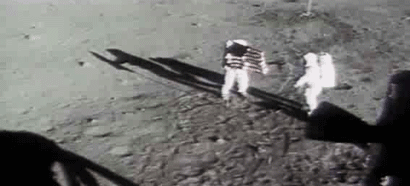 Metodi di conoscenza
non empirici
(non basati su osservazioni e esperienza)
empirici
(basati su osservazioni e esperienza)
Autorità, mito
sistema di credenze: religione, credo politico, genitori…
Principio di autorità 
le informazioni sono ritenute vere perché la fonte delle informazioni non può essere messa in discussione.
Non c’eri  Se pensi di si ti stai fidando dei mezzi di informazione (autorità)
[Speaker Notes: Ipotesi del complotto, 
Il principio di autorità è insidioso…. Perché pensiamo che le persone, i media non ci raccontino balle.]
Metodi di conoscenza
non empirici
(non basati su osservazioni e esperienza)
empirici
(basati su osservazioni e esperienza)
Importante ma non basta 
Nel caso del sillogismo si dimostra infatti che una conclusione che deriva dalle regole di concatenazione della logica seppur valida può non essere verà. 
Esempio:
Premesse
Tutte le persone hanno dei pensieri
Tutti i pensieri sono intelligenti
Conclusione valida ma non vera
Tutte le persone sono intelligenti
Autorità, mito
sistema di credenze: religione, credo politico, genitori…
Logica
ragionamento e deduzione
[Speaker Notes: La logica è un mezzo importante per la conoscenza del comportamento…. Aristotelico

Ragionamento deduttivo non basato sull’osservato ma solo sulla deduzione. E’ importante per la scienza come discusso da Aristiotele, ma non basta per esempio nel caso dei sillogismi ad esempio si dimostra che una conclusione …..
Abbiamo una premessa fatta da due affermazioni una maggiore e una minore e quindi una conclusione
Dove è l’errore. In una delle due premesse c’è un errore. Una delle due premesse non è vera quindi anche se c’è concatenazione logica questa non basta.]
Metodi di conoscenza
non empirici
(non basati su osservazioni e esperienza)
empirici
(basati su osservazioni e esperienza)
Autorità, mito
sistema di credenze: religione, credo politico, genitori…
Logica
ragionamento e deduzione
la logica è importante per la scienza ma non può sostituirsi all’osservazione (evidenza empirica)
[Speaker Notes: Ad esempio…. 
Se piove non andrò a scuola
Piove; quindi non andrò a scuola
La verità della conclusione dipende solo dall’osservato o dal fatto di osservare se sta piovendo o meno. Senza l’osservato non si può giungere ad una conclusione valida]
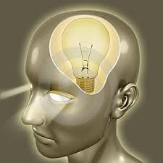 intuizione
Metodi di conoscenza
non empirici
(non basati su osservazioni e esperienza)
empirici
(basati su osservazioni e esperienza)
Autorità, mito
sistema di credenze: religione, credo politico, genitori…
Logica
ragionamento e deduzione
[Speaker Notes: Spesso le nostre valutazioni sono fatte in pochi secondi, per intuizione.
È un processo di conoscenza basato su processi “istintivi”, spontanei, non sulla
logica o sul ragionamento. Dipende da metodi informali. 
L’intuizione ha spesso un forte effetto sui nostri convincimenti.
Per prendere tutte le decisioni necessarie durante la nostra vita di ogni giorno
usiamo continuamente l’intuizione.
Talvolta ciò che sembra intuizione in realtà è basato su fattori oggettivi, che
prendiamo in considerazione “in un qualche modo” (vedi guida).]
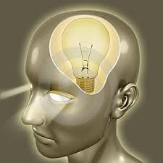 intuizione
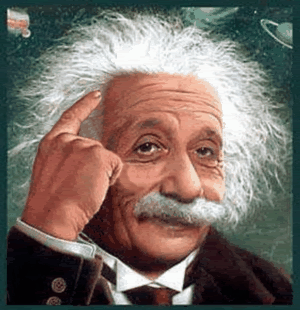 “la mente intuitiva è un dono sacro e la mente razionale è un fedele servo.”
Metodi di conoscenza
non empirici
(non basati su osservazioni e esperienza)
empirici
(basati su osservazioni e esperienza)
Autorità, mito
sistema di credenze: religione, credo politico, genitori…
Logica
ragionamento e deduzione
Conoscenza immediata/istintiva che non si avvale del ragionamento
Es. ci creiamo un’idea delle persone estranee in pochi secondi
[Speaker Notes: L’intuizione secondo Einstein è fondamentale più della ragione della deduzione. 
Spesso le nostre valutazioni sono fatte in pochi secondi, per intuizione.
È un processo di conoscenza basato su processi “istintivi”, spontanei, non sulla
logica o sul ragionamento: è un Insight. Per esempio noi ci creaimo un idea delle persone che ci stanno davanti spontaneamente senza ragionarci dalla codifica di tutta una serie di proprietà geometriche relative allo stimolo complesso faccia….  Considerate il numero infinito di descrittori emotivi Facs. 
L’intuizione ha spesso un forte effetto sui nostri convincimenti.
Per prendere tutte le decisioni necessarie durante la nostra vita di ogni giorno
usiamo continuamente l’intuizione.
Talvolta ciò che sembra intuizione in realtà è basato su fattori oggettivi, che
prendiamo in considerazione “in un qualche modo” (vedi guida).
Guardare anche se a livello intuitivo tutta una serie di informazioni: semaforo verde etc…
Attenzione però che l’intuizione può portare anche a false credenze]
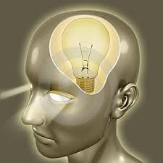 intuizione
Metodi di conoscenza
non empirici
(non basati su osservazioni e esperienza)
empirici
(basati su osservazioni e esperienza)
Autorità, mito
sistema di credenze: religione, credo politico, genitori…
Logica
ragionamento e deduzione
Percezione di emozioni istantanea/intuitiva nonostante sia basata sulla detezione combinata di unità di azione complesse (Facs)
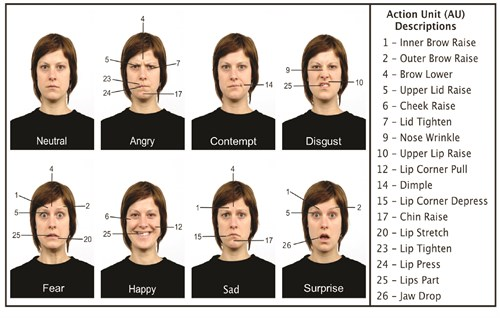 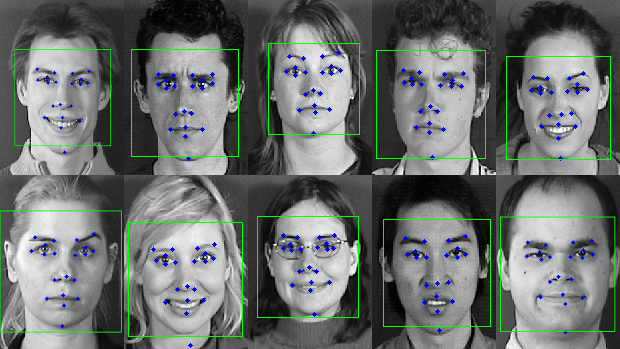 [Speaker Notes: L’intuizione secondo Einstein è fondamentale più della ragione della deduzione. 
Spesso le nostre valutazioni sono fatte in pochi secondi, per intuizione.
È un processo di conoscenza basato su processi “istintivi”, spontanei, non sulla
logica o sul ragionamento: è un Insight. Per esempio noi ci creaimo un idea delle persone che ci stanno davanti spontaneamente senza ragionarci dalla codifica di tutta una serie di proprietà geometriche relative allo stimolo complesso faccia….  Considerate il numero infinito di descrittori emotivi Facs. 
L’intuizione ha spesso un forte effetto sui nostri convincimenti.
Per prendere tutte le decisioni necessarie durante la nostra vita di ogni giorno
usiamo continuamente l’intuizione.
Talvolta ciò che sembra intuizione in realtà è basato su fattori oggettivi, che
prendiamo in considerazione “in un qualche modo” (vedi guida).
Guardare anche se a livello intuitivo tutta una serie di informazioni: semaforo verde etc…
Attenzione però che l’intuizione può portare anche a false credenze]
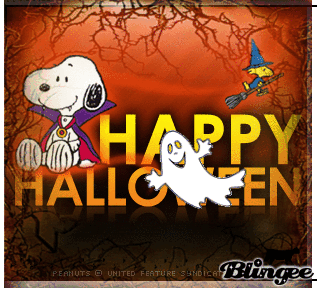